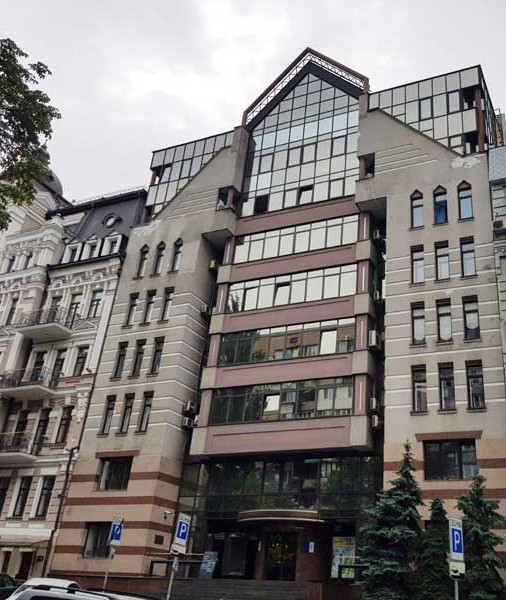 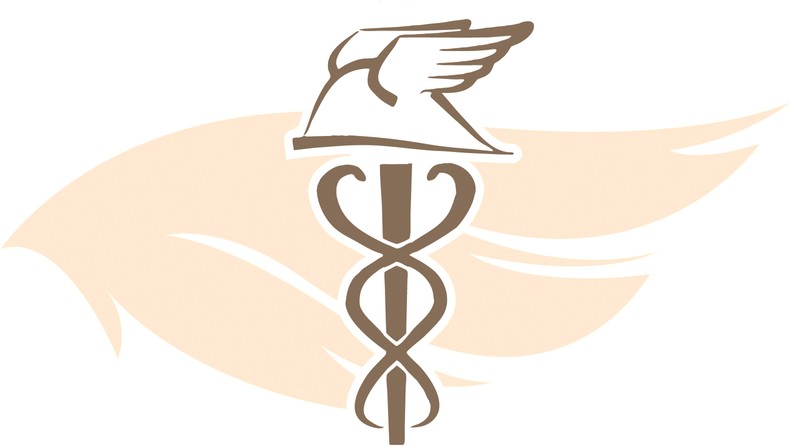 Київська  ТПП
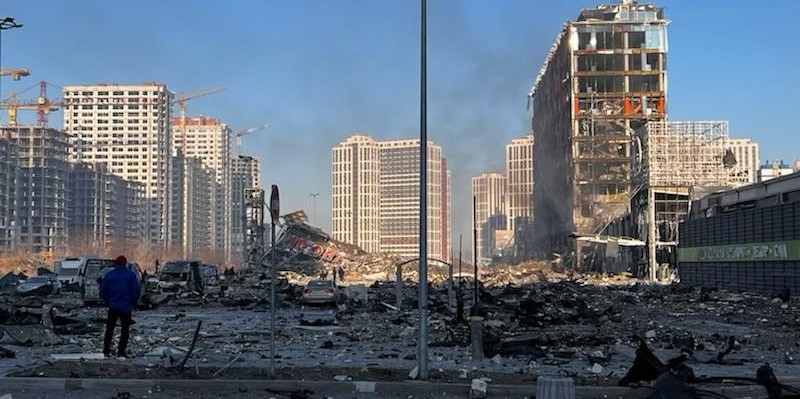 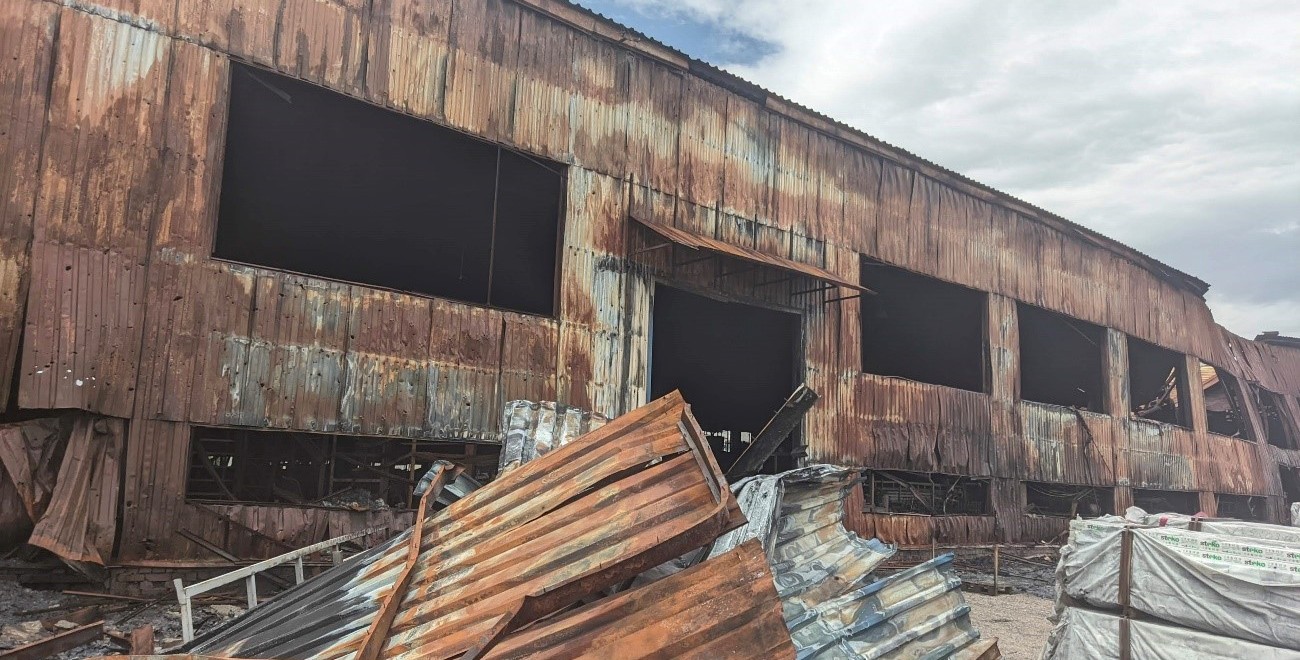 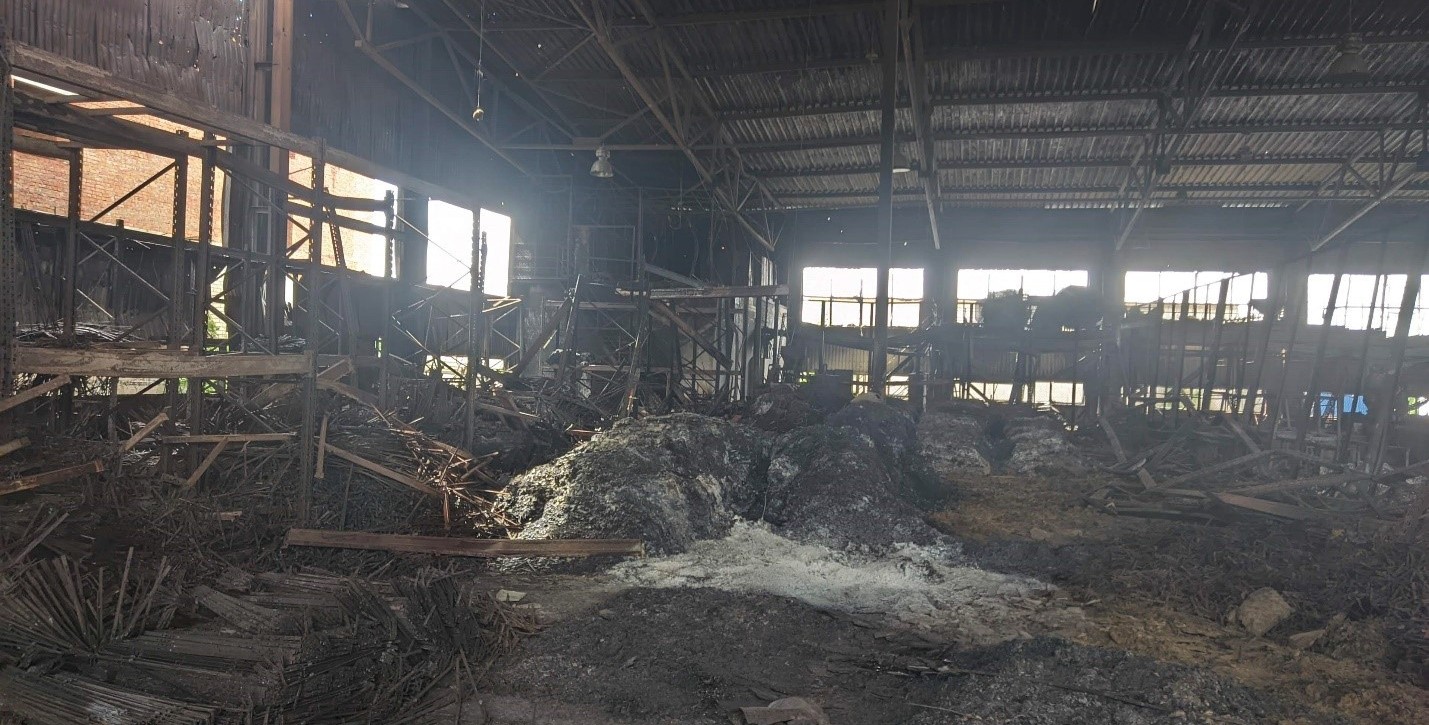 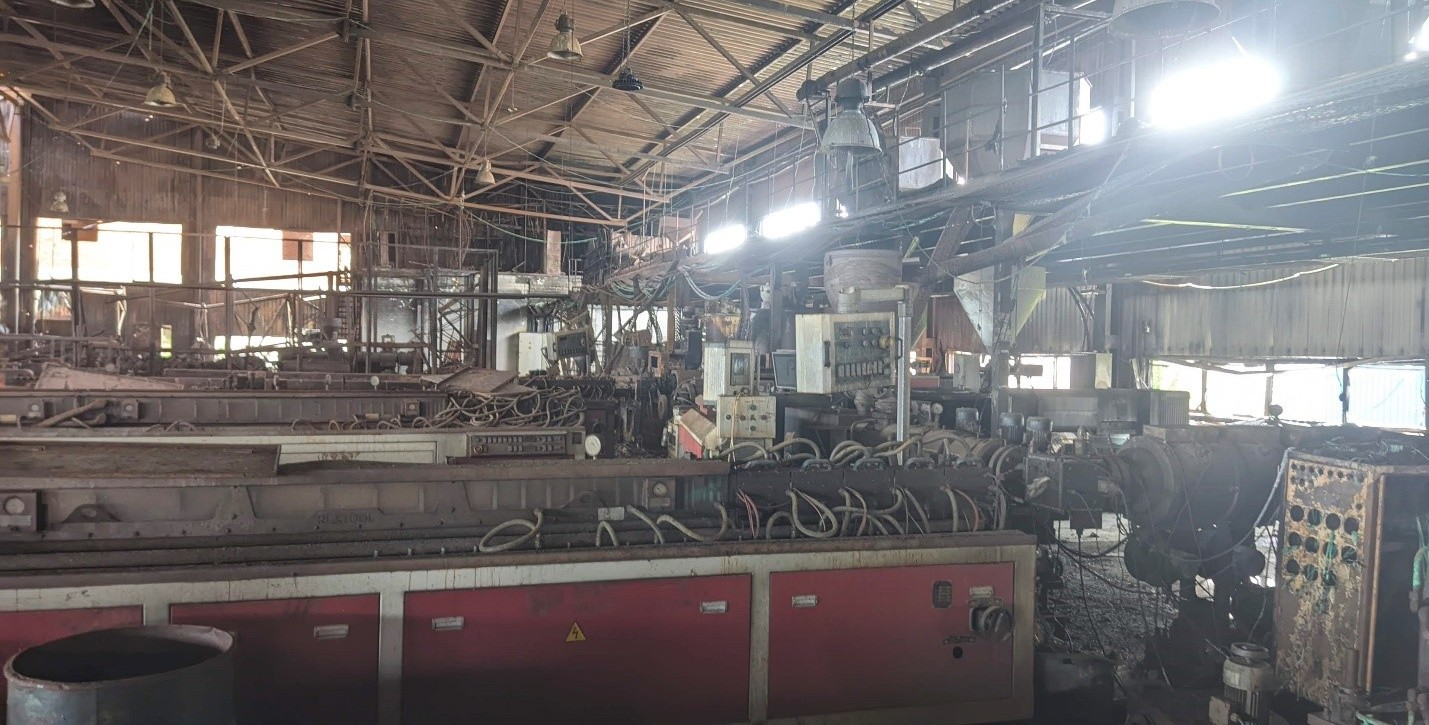 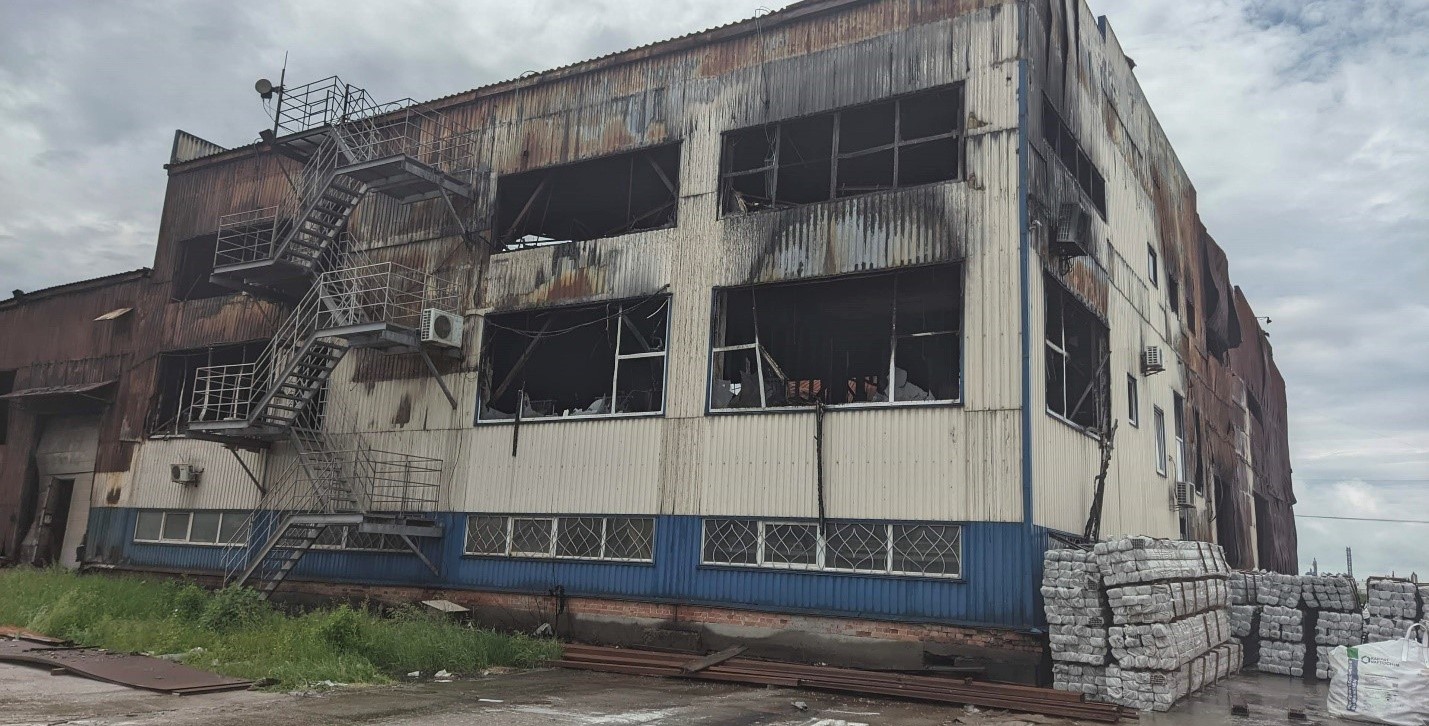 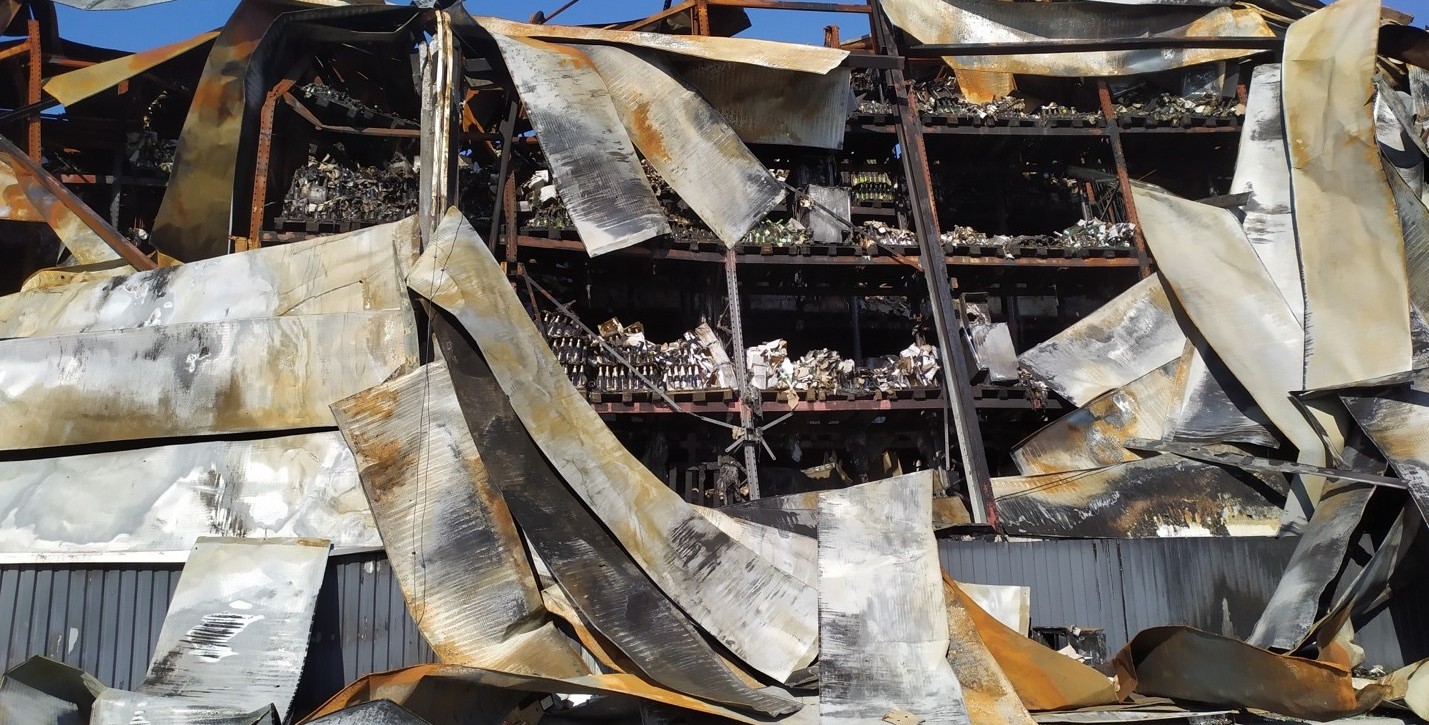 Проведено 80 експертиз  з фіксацією руйнування
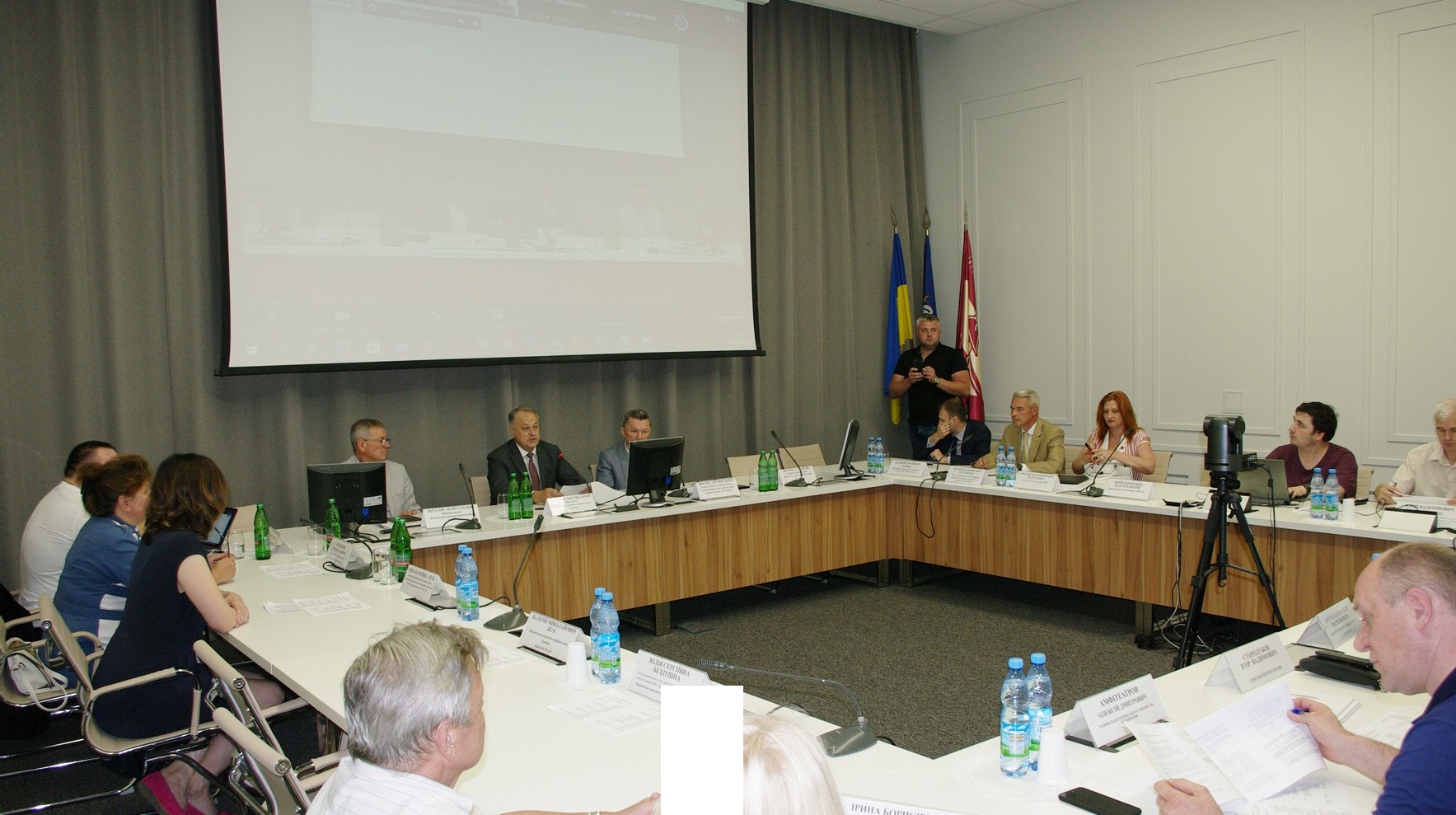 q   4-
..
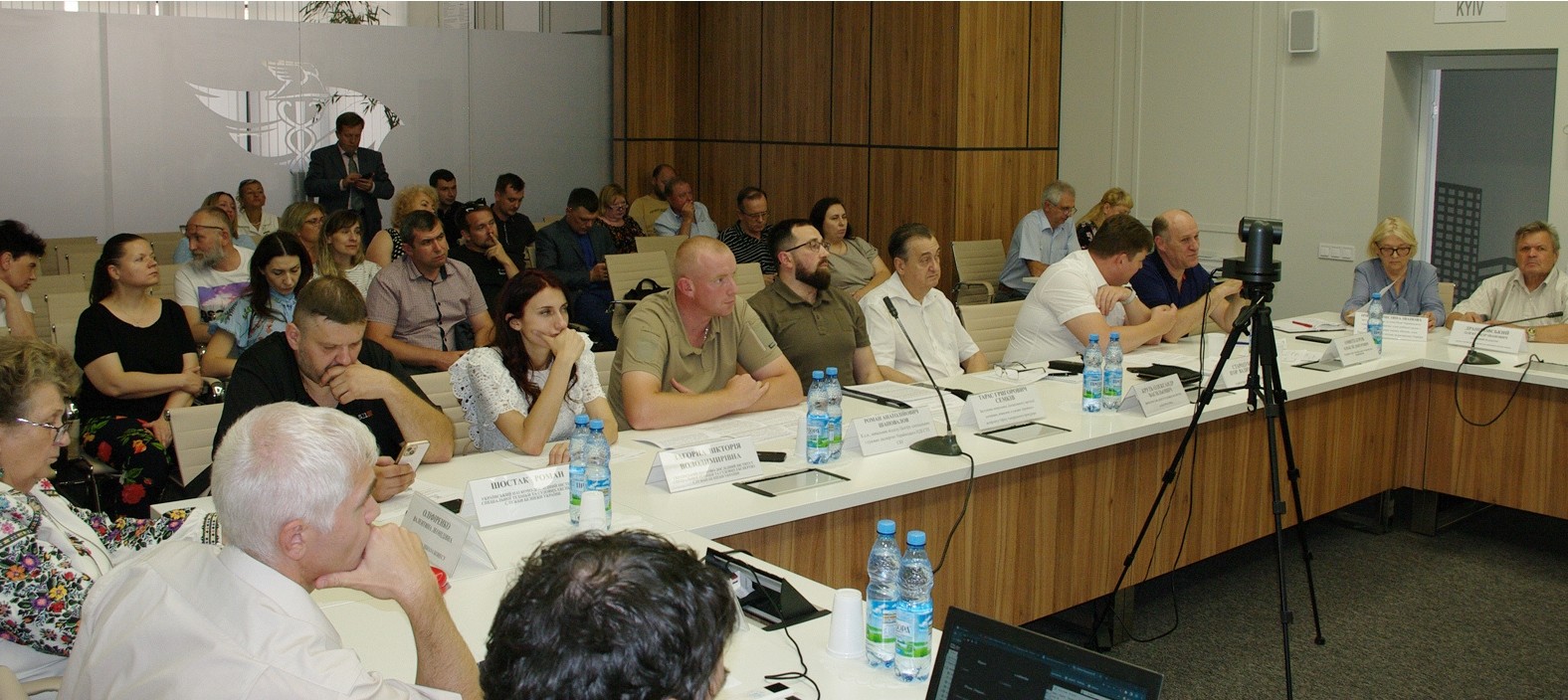 Ця робота необхідна  суб’єктам господарювання для:
ініціювання або приєднання до відкритого кримінального провадження в  Україні;
звернення до Міжнародного кримінального суду;
вирішення питання про вартість корпоративних прав між співвласниками  зруйнованого чи пошкодженого майна;
для надання звіту та/ або достовірної інформації про спричинену шкоду  іноземним власникам, партнерам;
для проведення інвентаризації знищеного майна;
відшкодування збитків, завданих руйнуванням майна;
розрахунку упущеної вигоди, тощо.
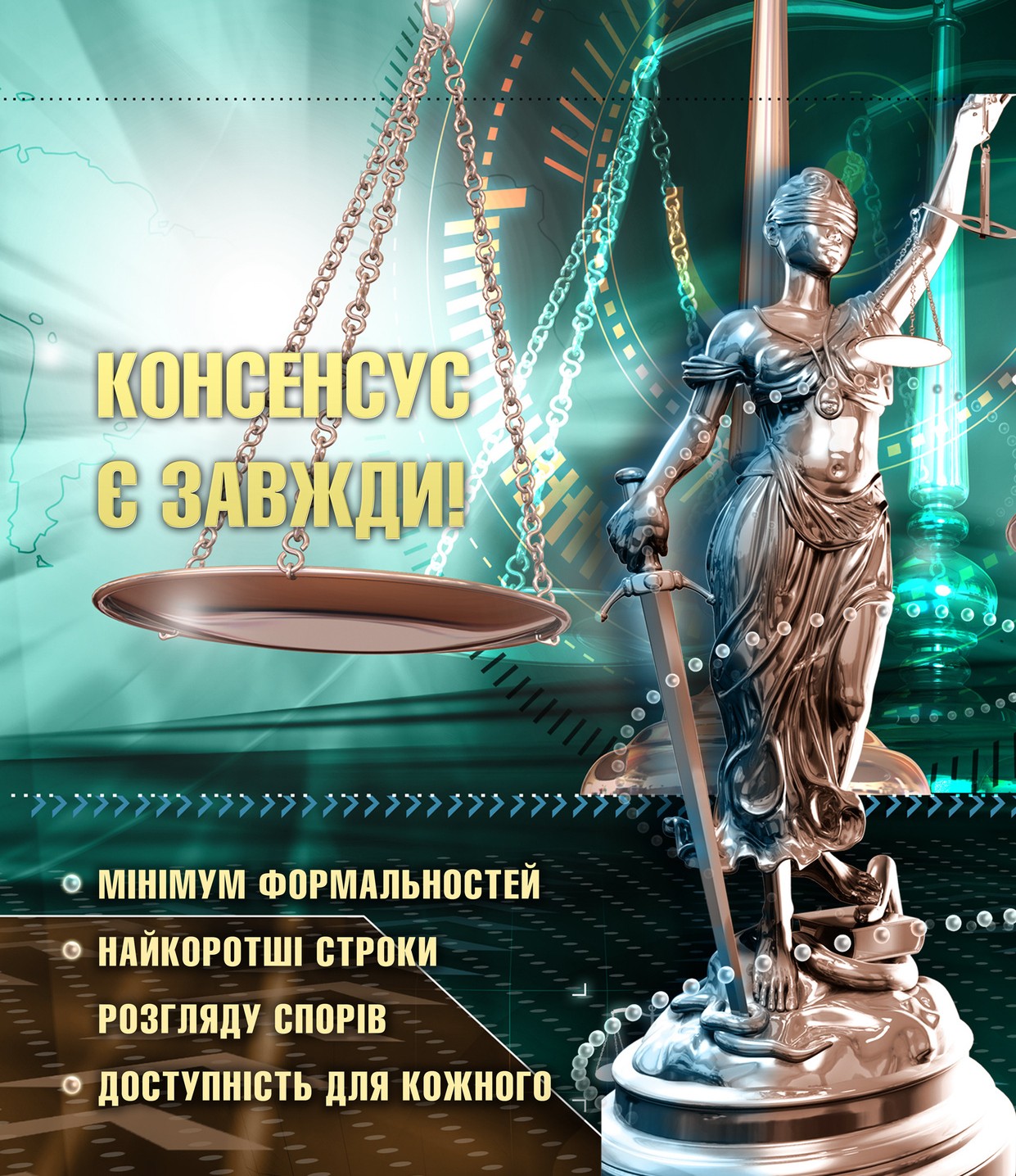 129 висновків  форсмажорних обставин
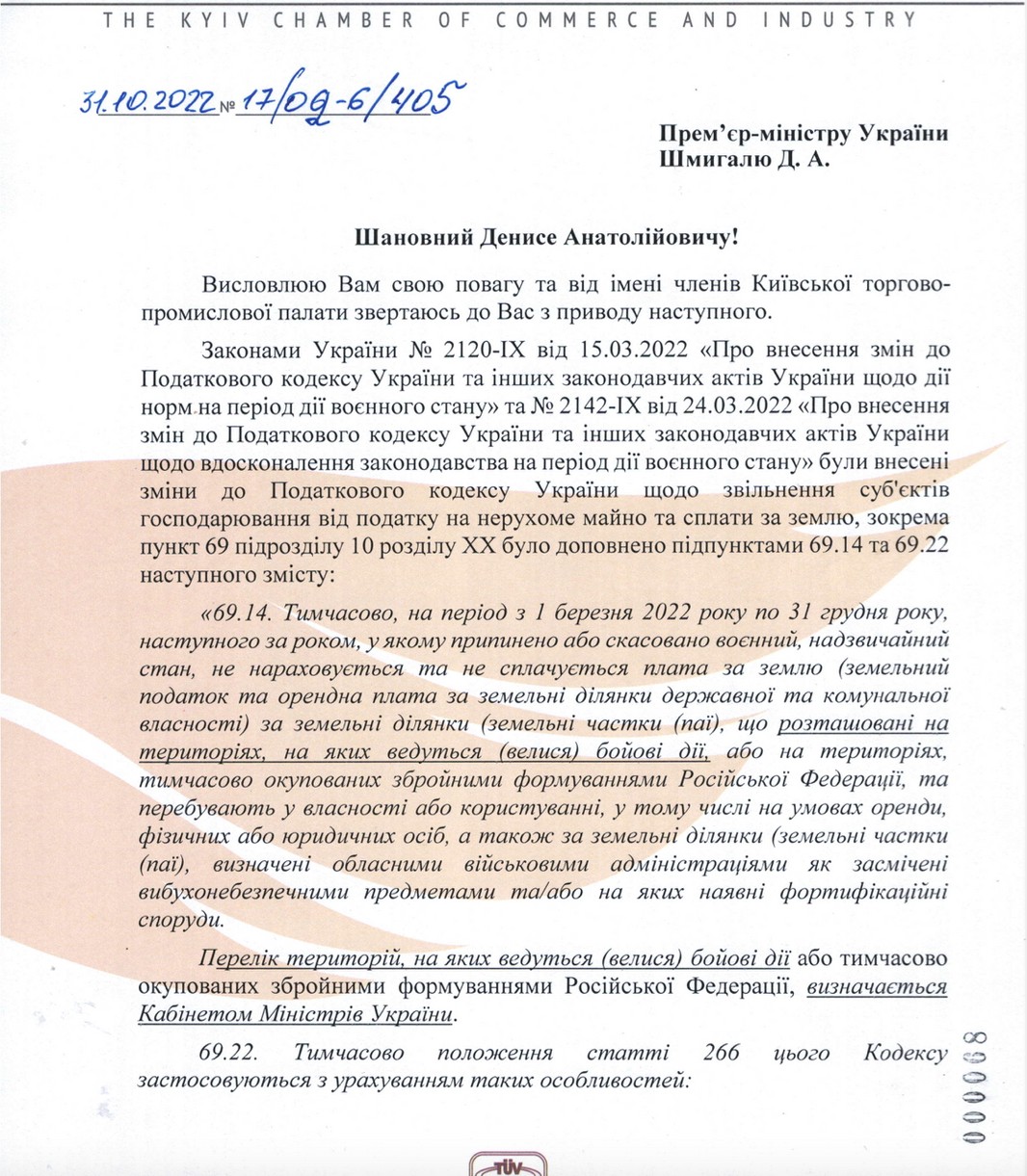 Є три головних питання, які турбують бізнес:
зростання цін на сировину і матеріали (63%)  складнощі з перевезенням (41%)
брак обігових коштів (37%).
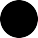 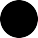 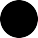 Донорські організації:
ЄБРР (Європейський банк реконструкції та розвитку)  ЮНІСЕФ (Дитячий фонд Організації Об’єднаних Націй)  МОМ (Міжнародна організація з міграції)
USAID (Агентство США з міжнародного розвитку)  GIZ (Німецьке бюро міжнародної співпраці)
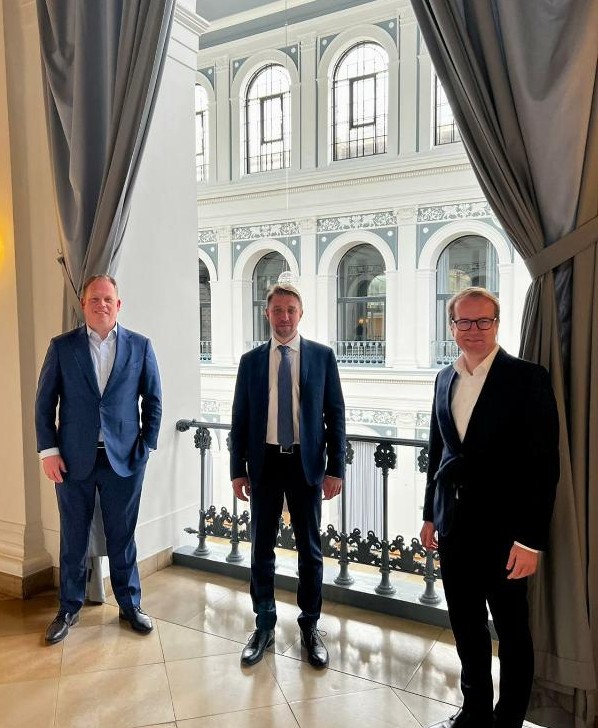 26 проектів передано
на розгляд палаті Гамбурга
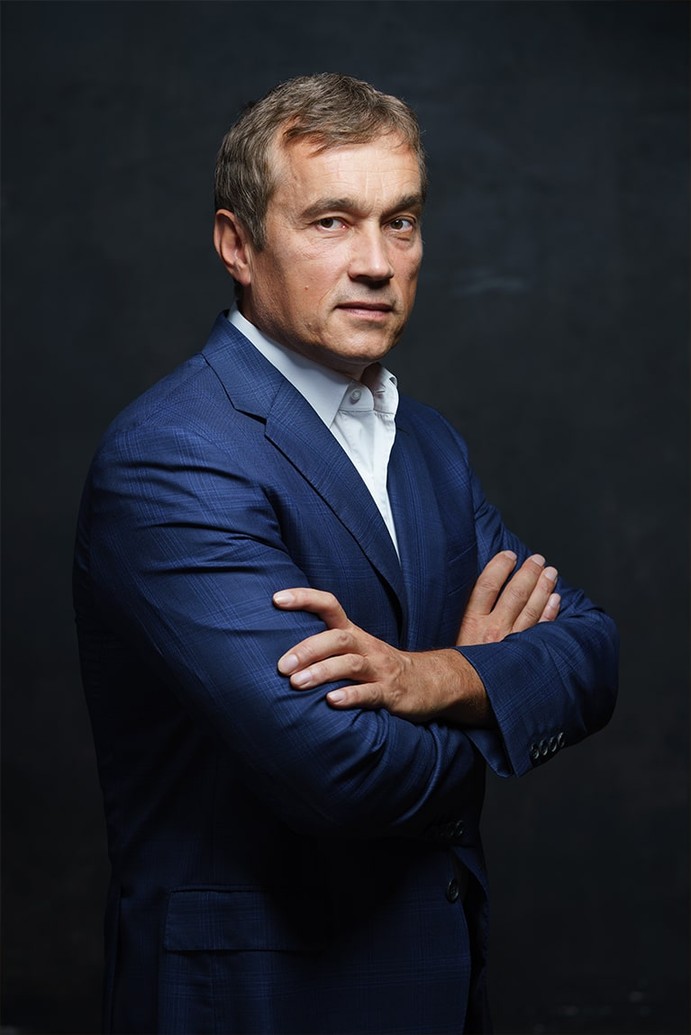 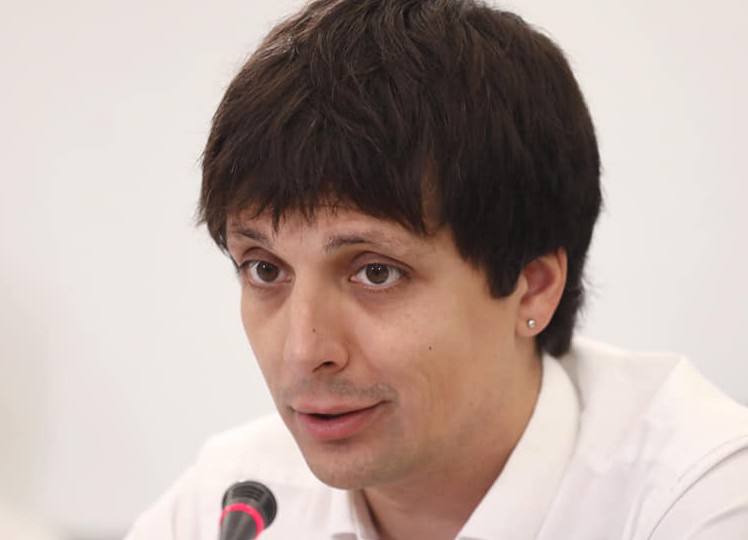 Допомога від іноземних партнерів:
Франція  Литва  Німеччина  Польща  Словаччина  Італія
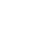 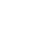 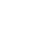 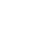 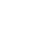 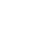 ПрАТ «Оболонь»;
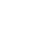 ТОВ «Фірма &quot;Фавор»;  ТОВ «Заммлер Україна»;  ПрАТ «Київполіграфмаш»;  ПАТ «Київхліб»;
ТОВ «Київська макаронна  фабрика».
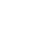 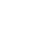 Надавали допомогу:
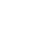 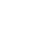 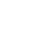 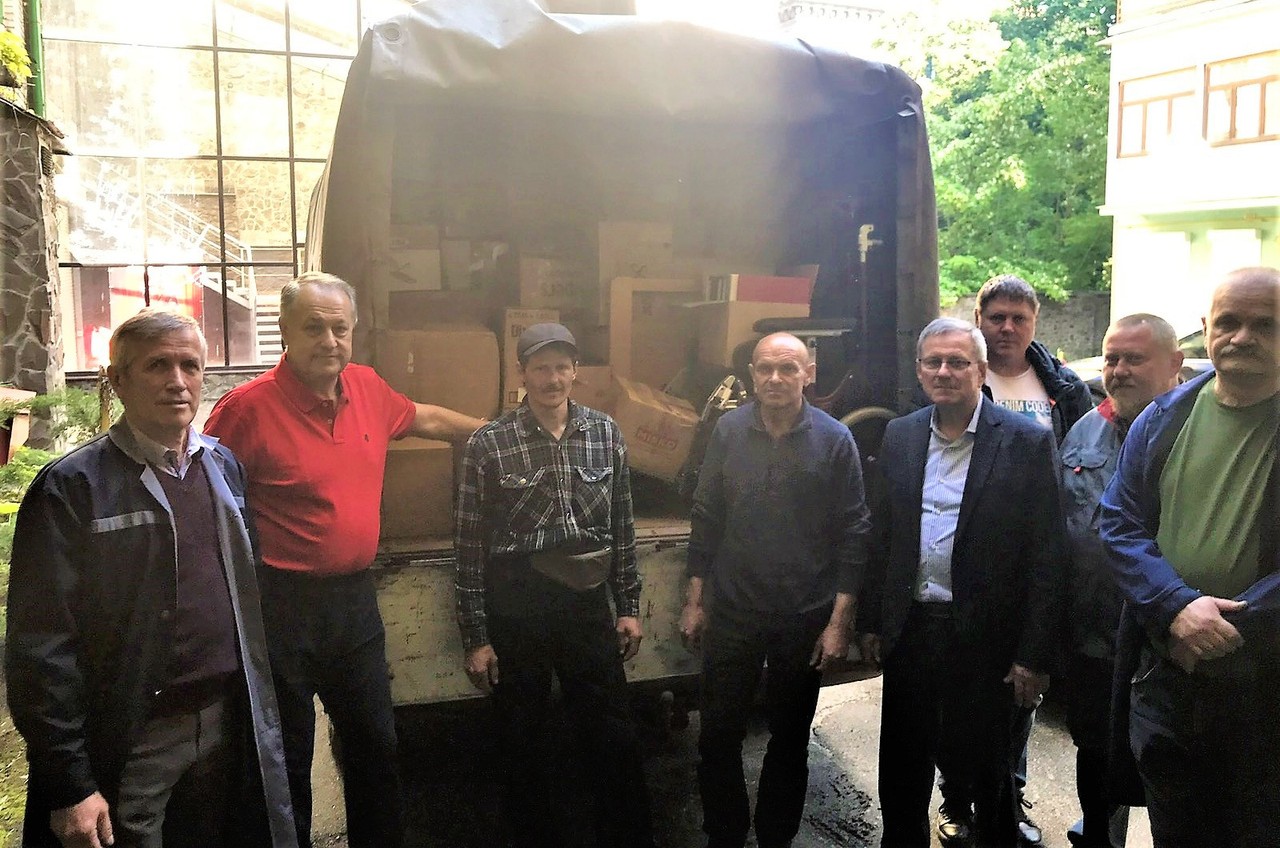 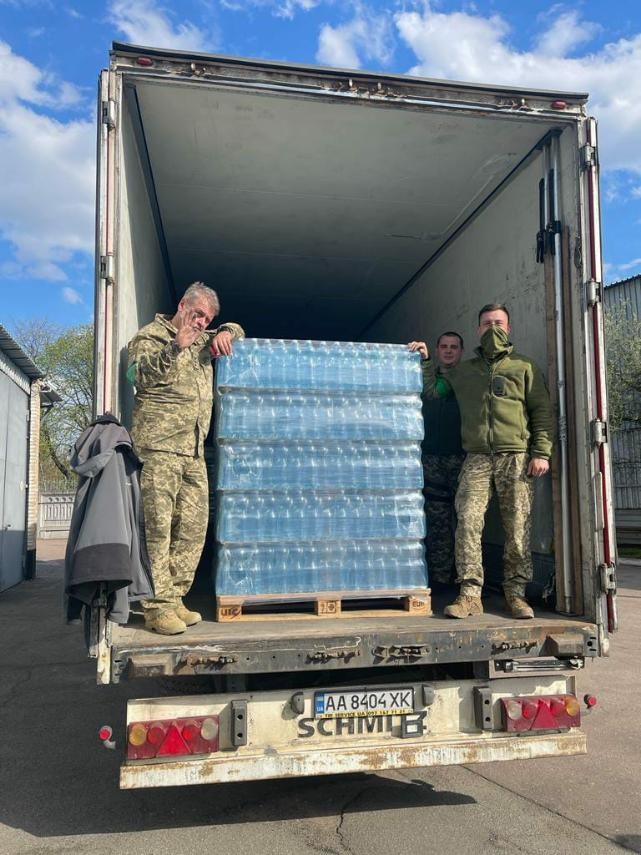 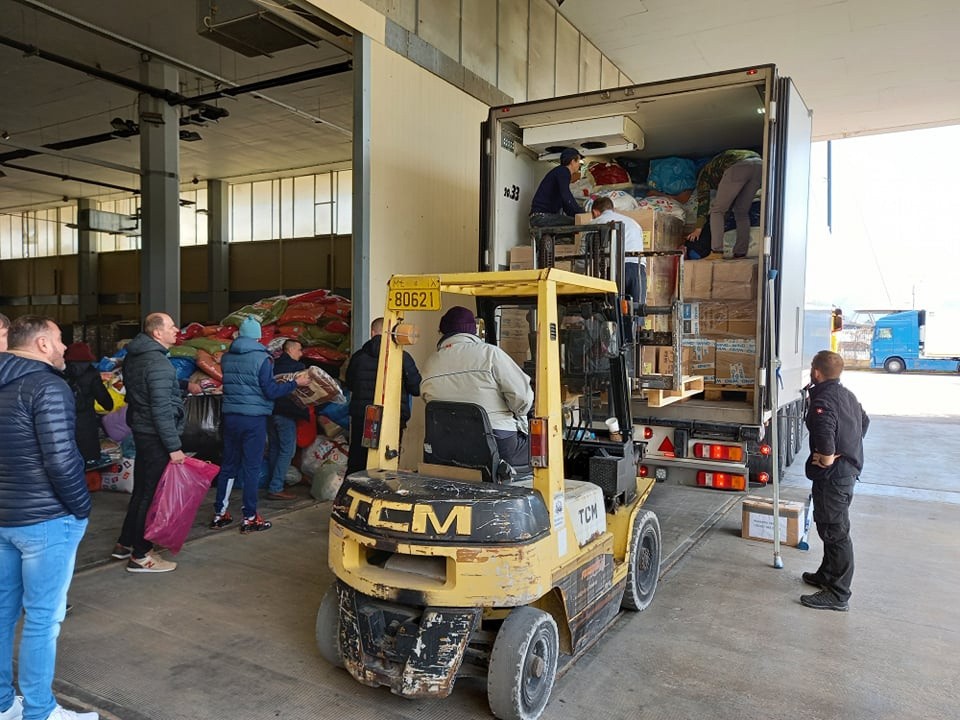 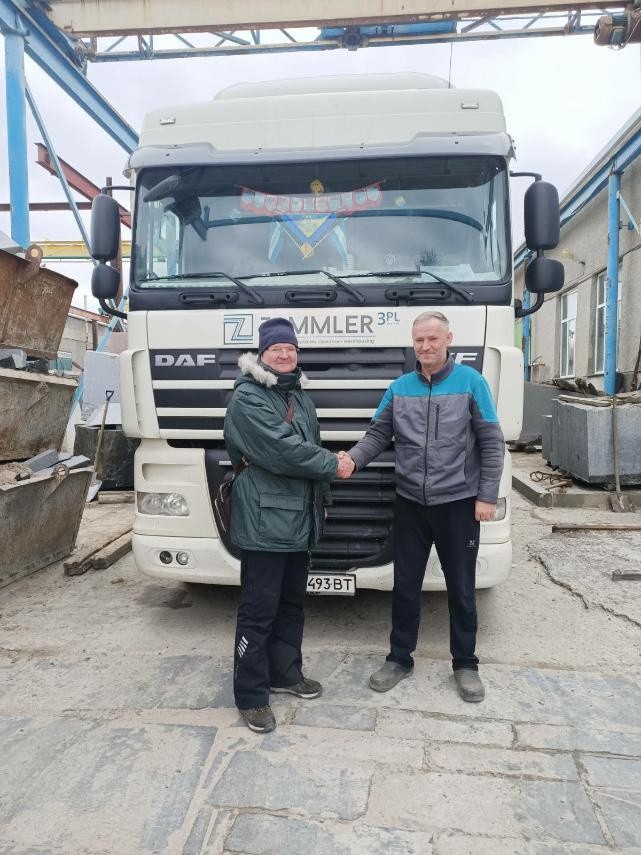 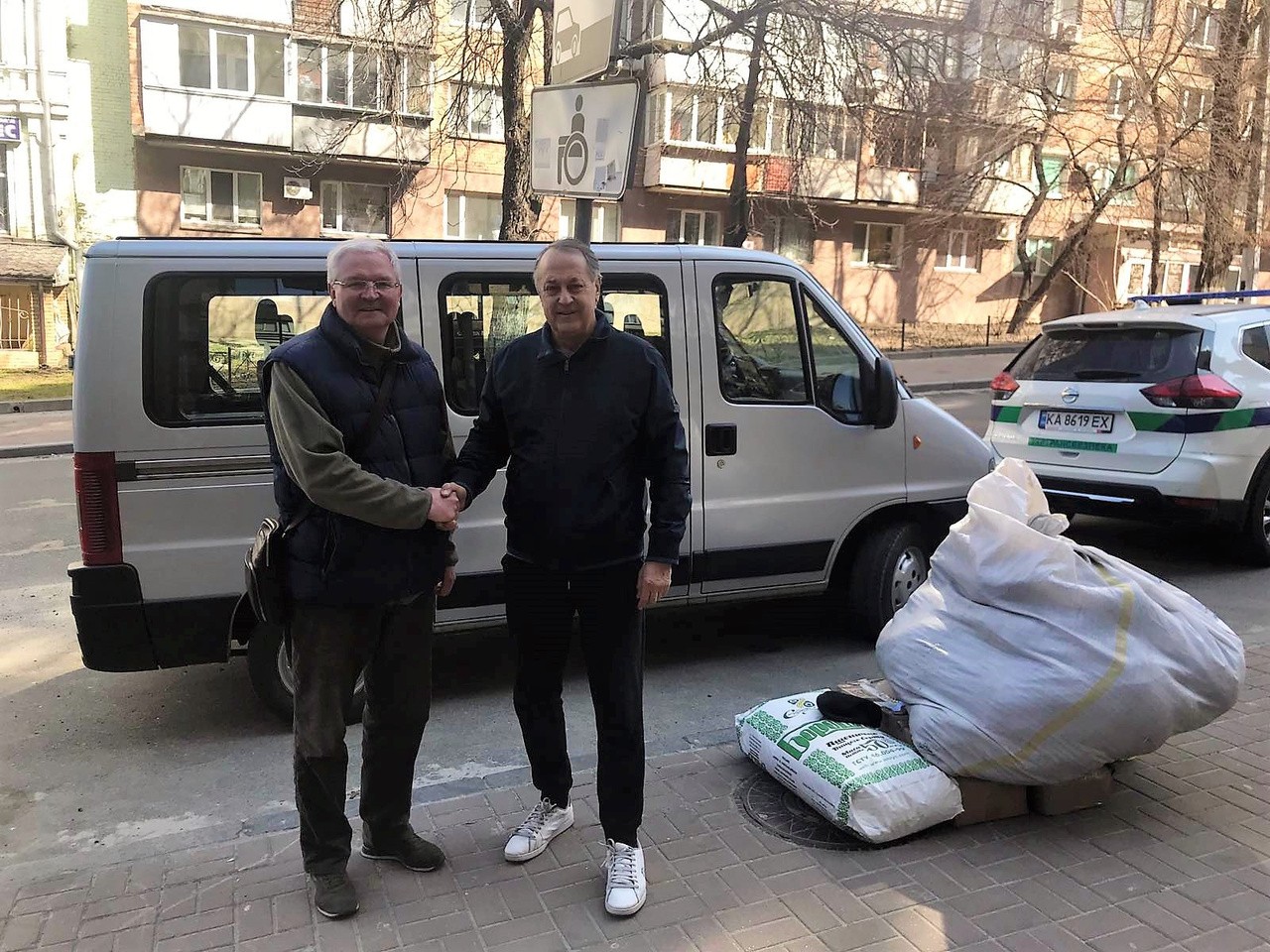 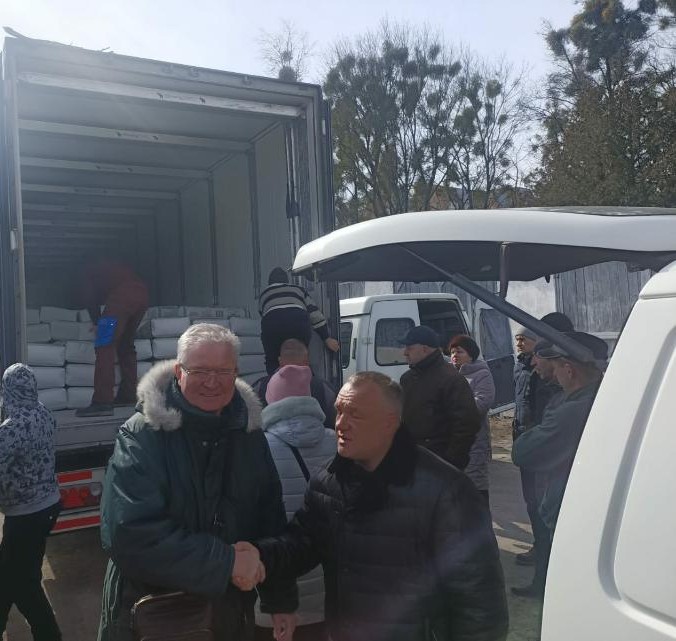 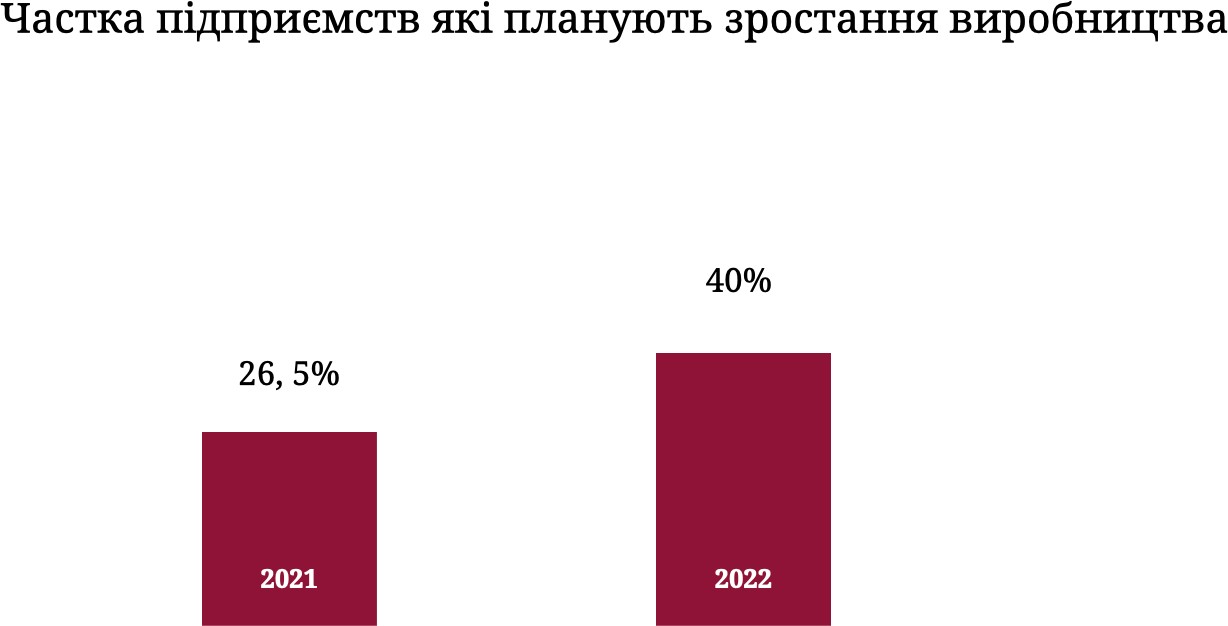 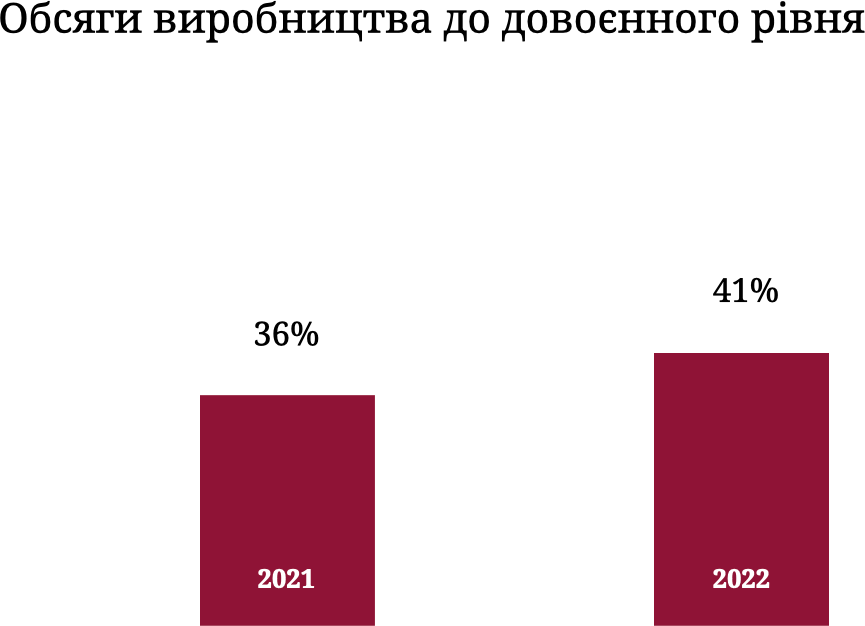 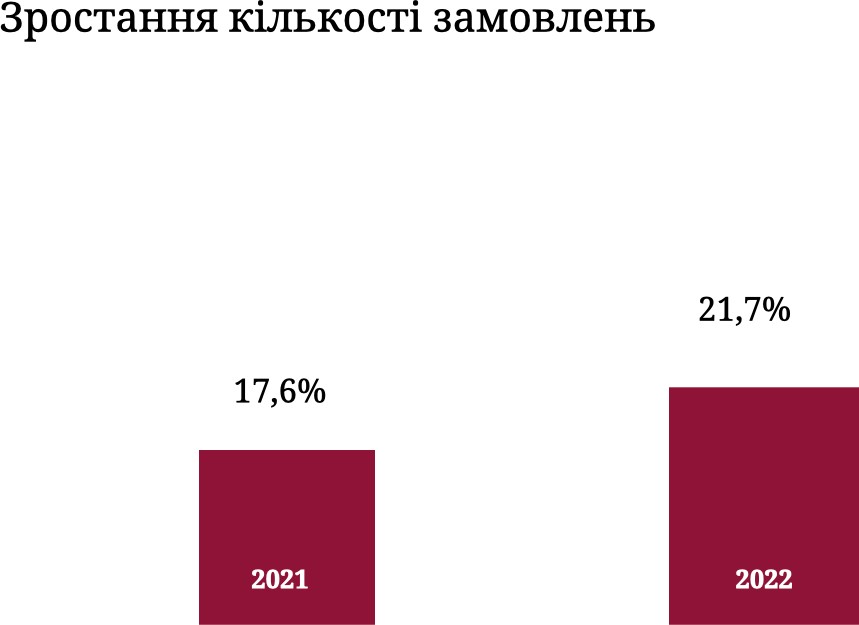 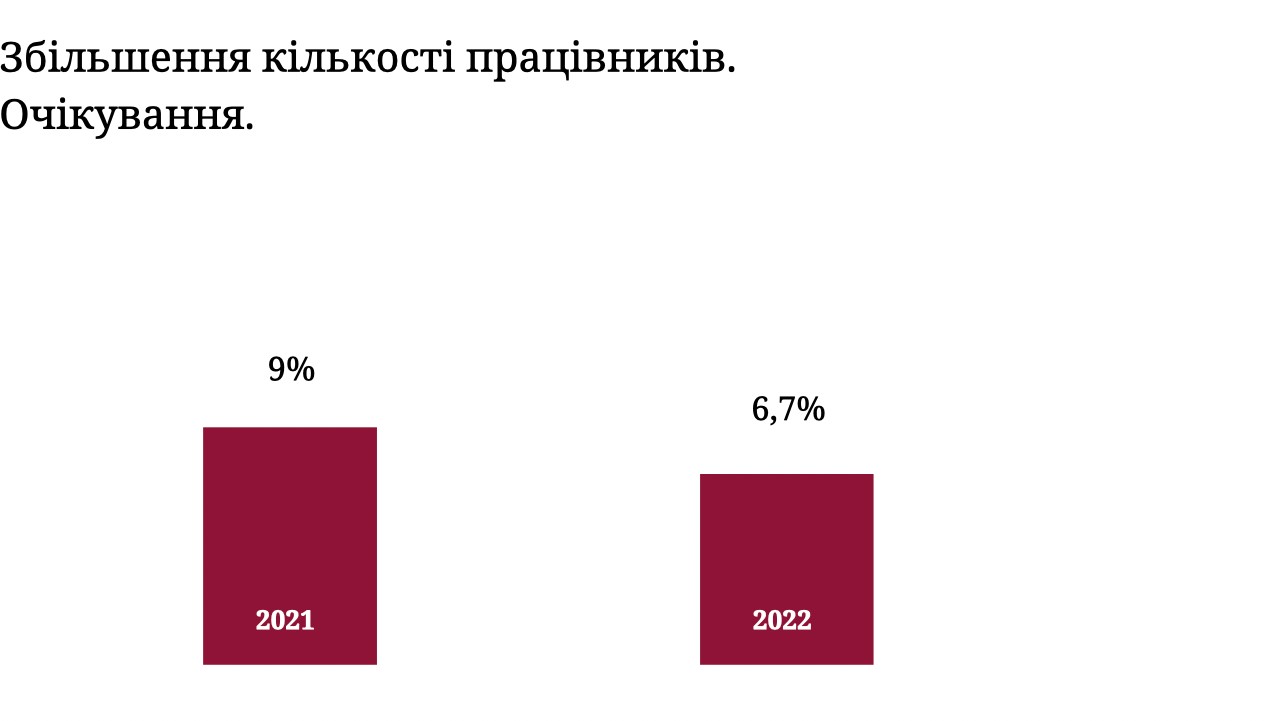 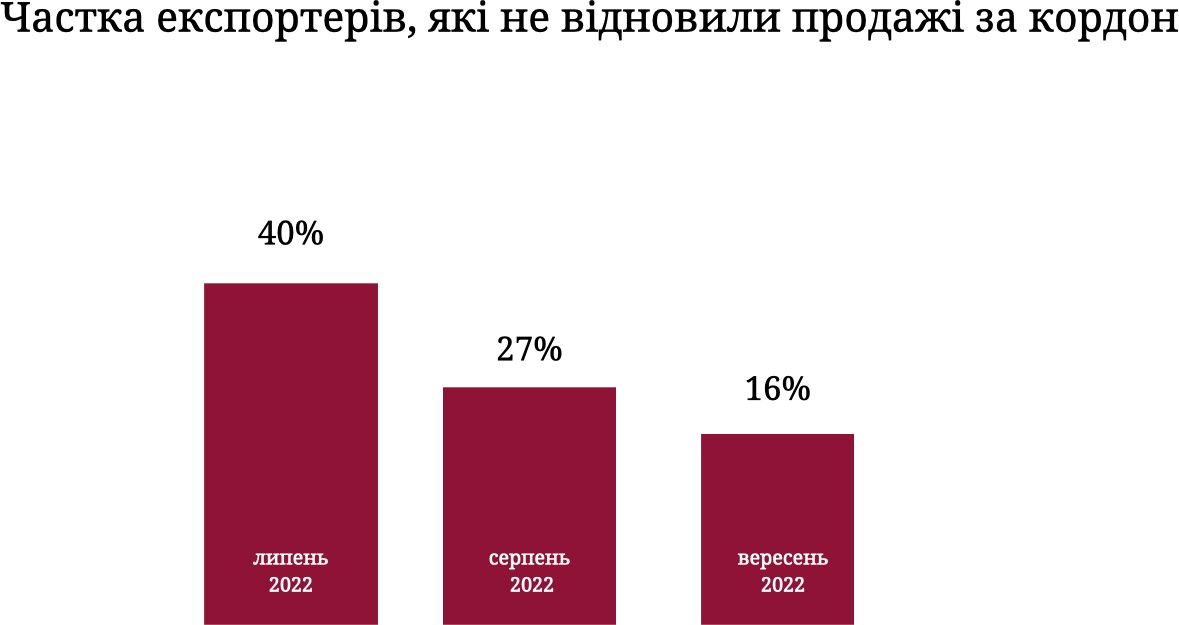 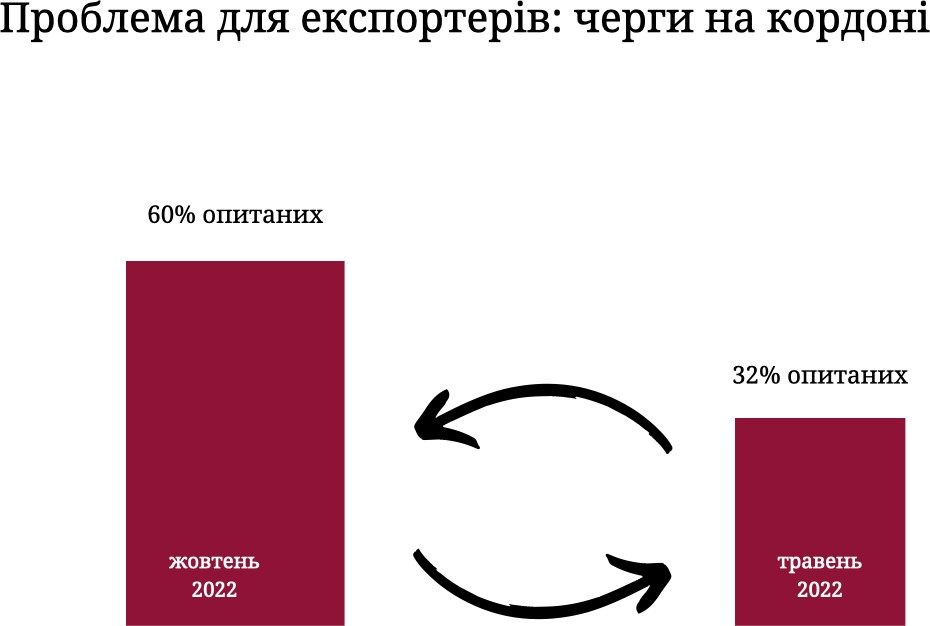 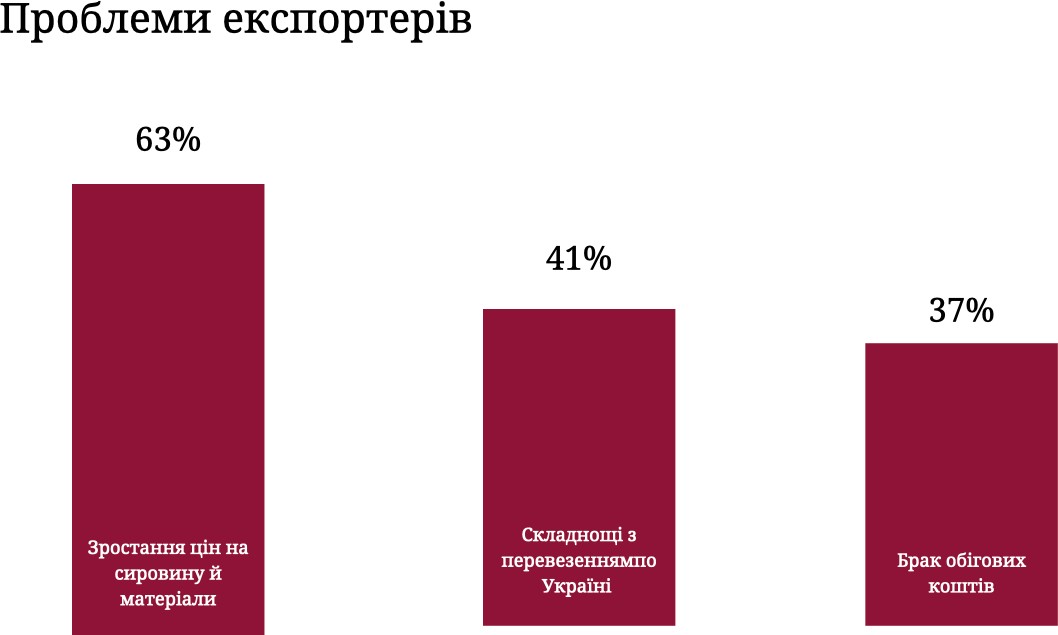 Наші обсяги 1 жовтня обсяги досягли 87%!
Дякую за увагу!
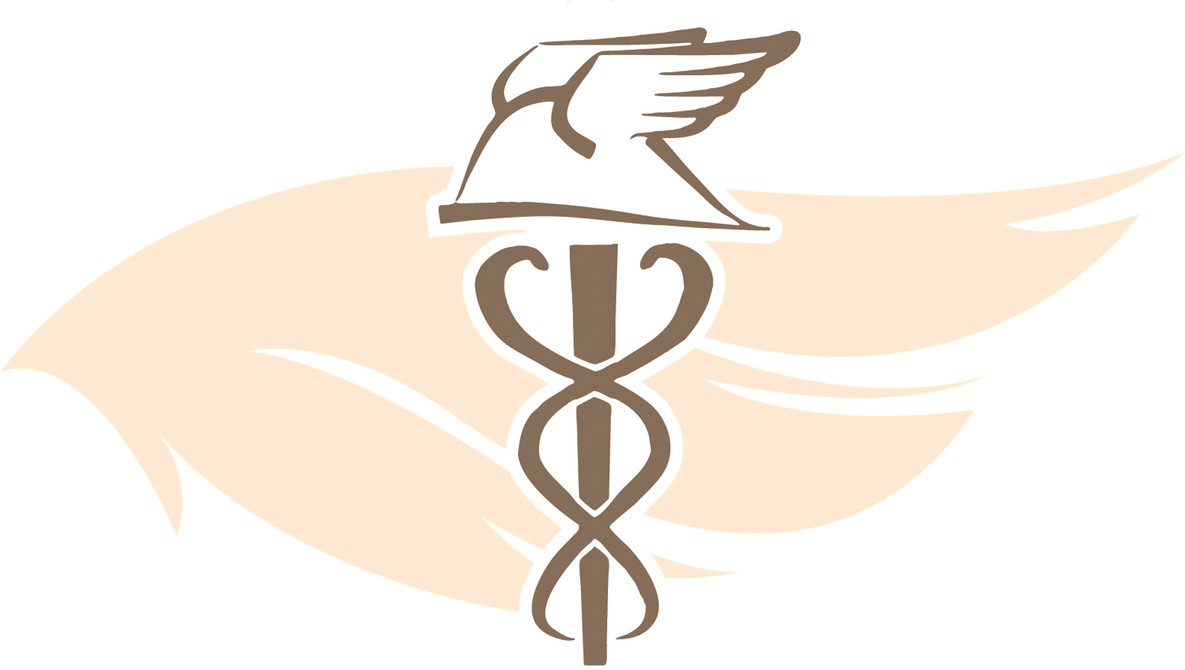